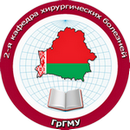 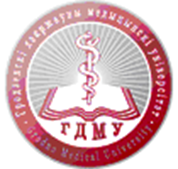 Республиканская научно-практическая конференция  с международным участием студентов и молодых учёных,  посвящённая 100-летию со дня рождения профессора Макшанова Ивана Яковлевича
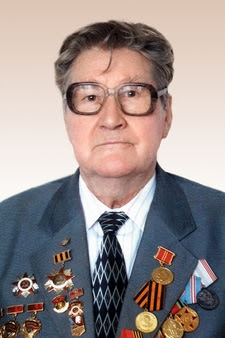 Секция «ХИРУРГИЯ – 2»
           25 апреля 2024г.

                     Актовый зал УЗ «ГКБСМП г.Гродно»
Республиканская конференция студентов и молодых ученых (Секция № 19 «ХИРУРГИЯ-2») проведена на базе УЗ «ГКБСМП г.Гродно» 25 апреля 2024 г. С 9.30 до 13.30. Присутствовало 74 студента, 8 сотрудников ППС 2-й кафедры хирургических болезней, кафедры травматологии, ортопедии и ВПХ, кафедры лучевой терапии. Было заслушено 14 докладов, последние были представлены на высоком уровне и сопровождались достойными презентациями. После каждого выступления были заданы вопросы студентами и сотрудниками, на которые были получены полноценные ответы. Студенты отметили важность  полученных знаний, значительный интерес и высокую оценку проведенной конференции.
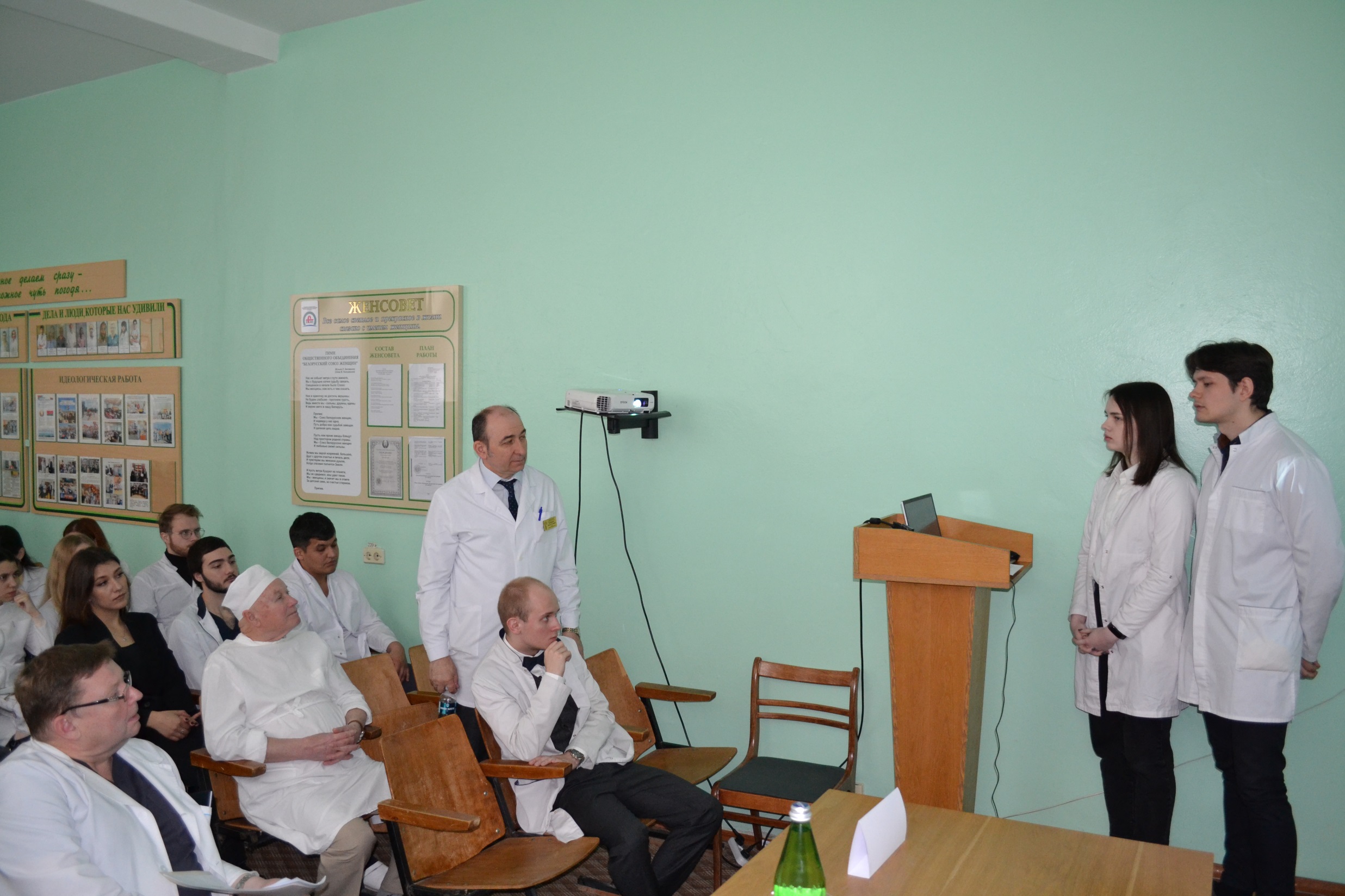 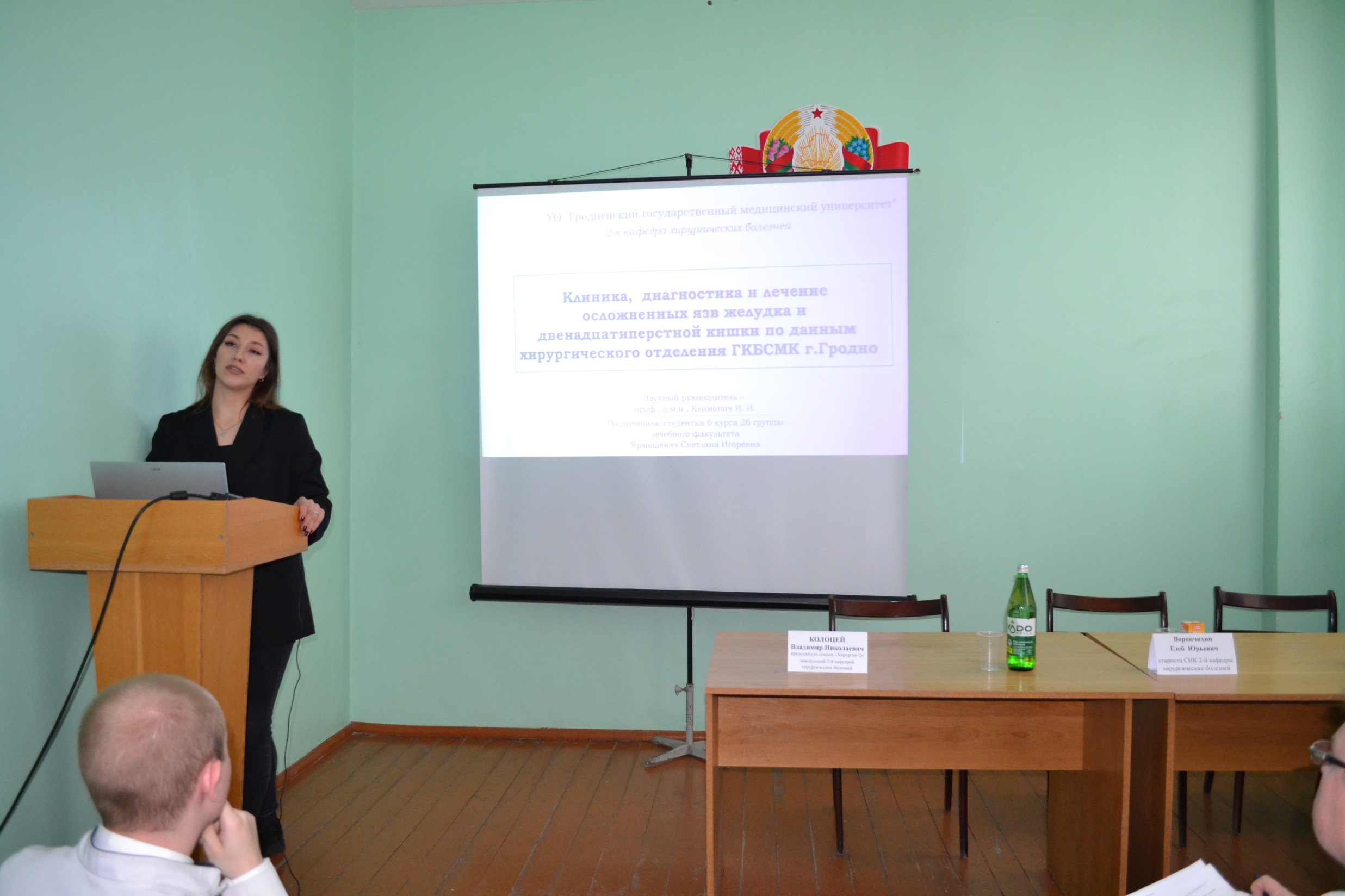 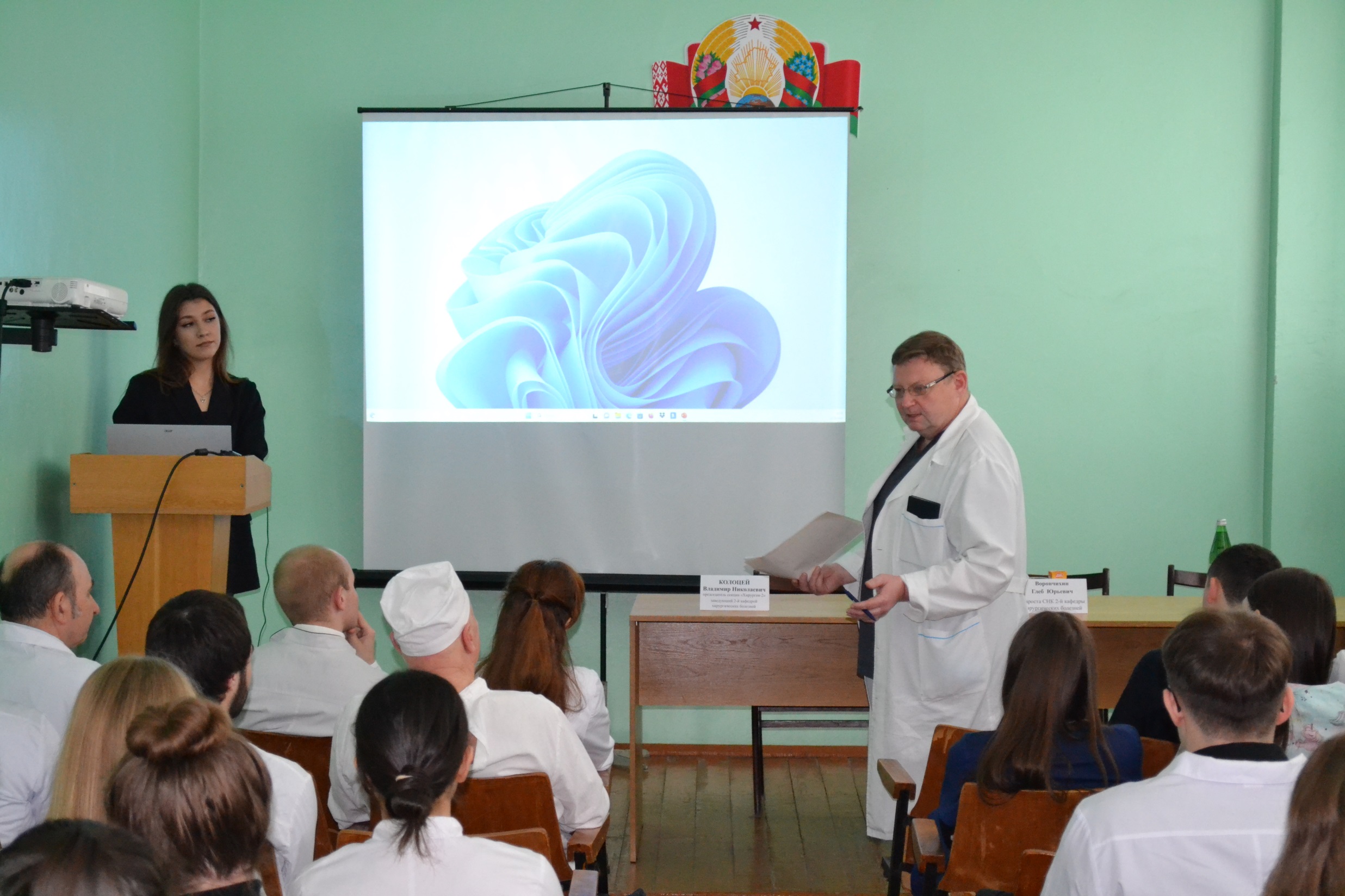 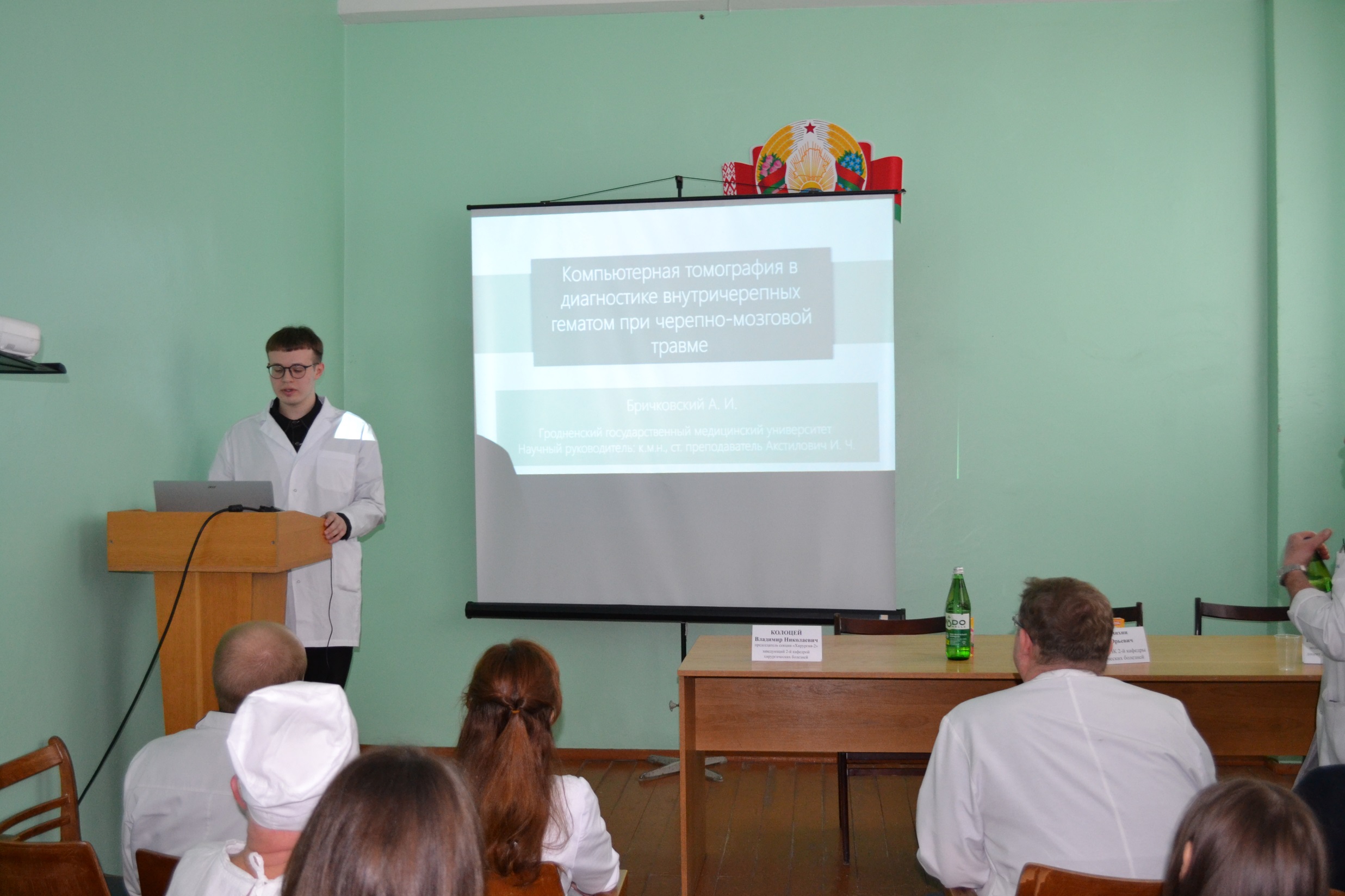 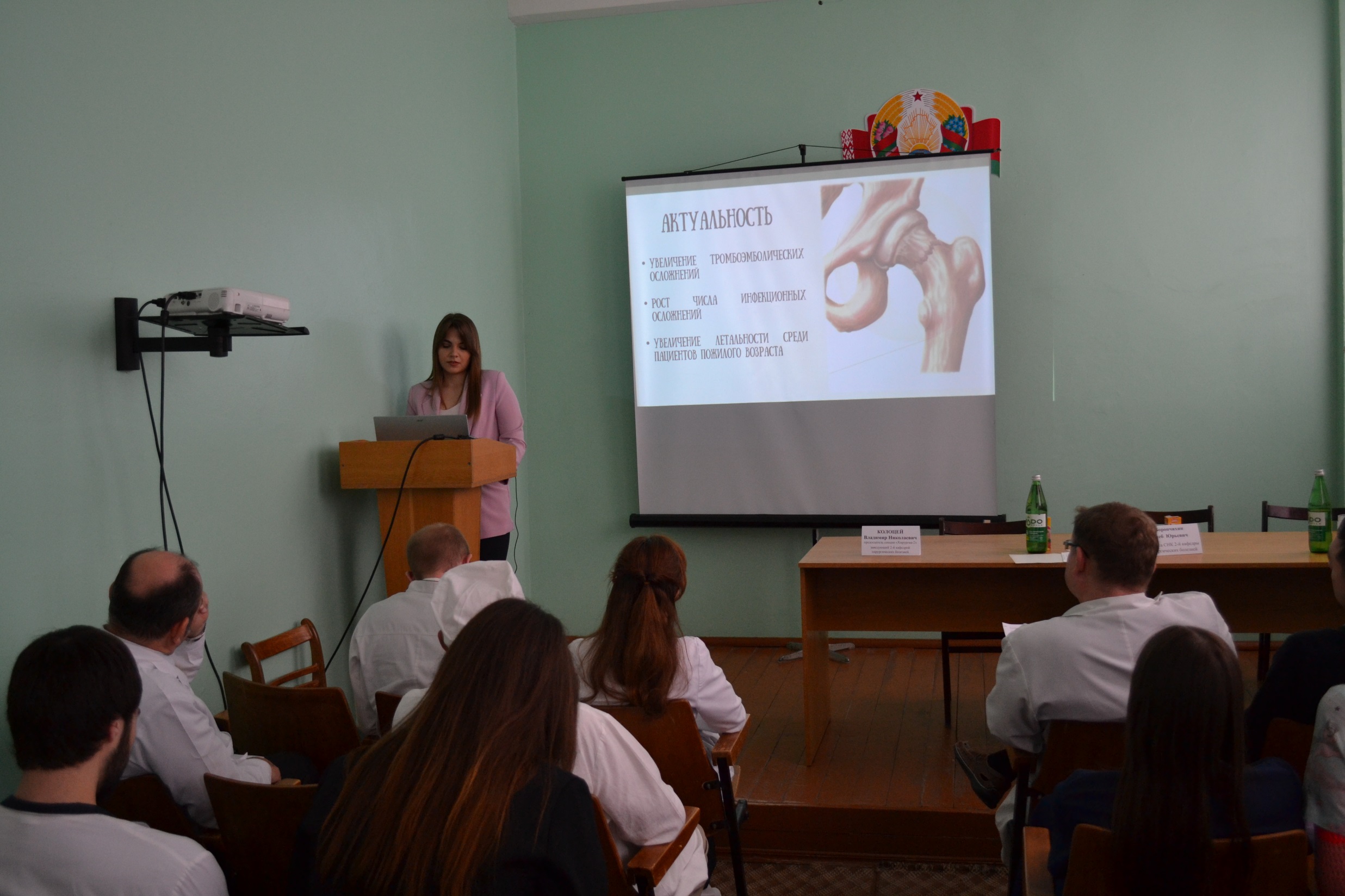 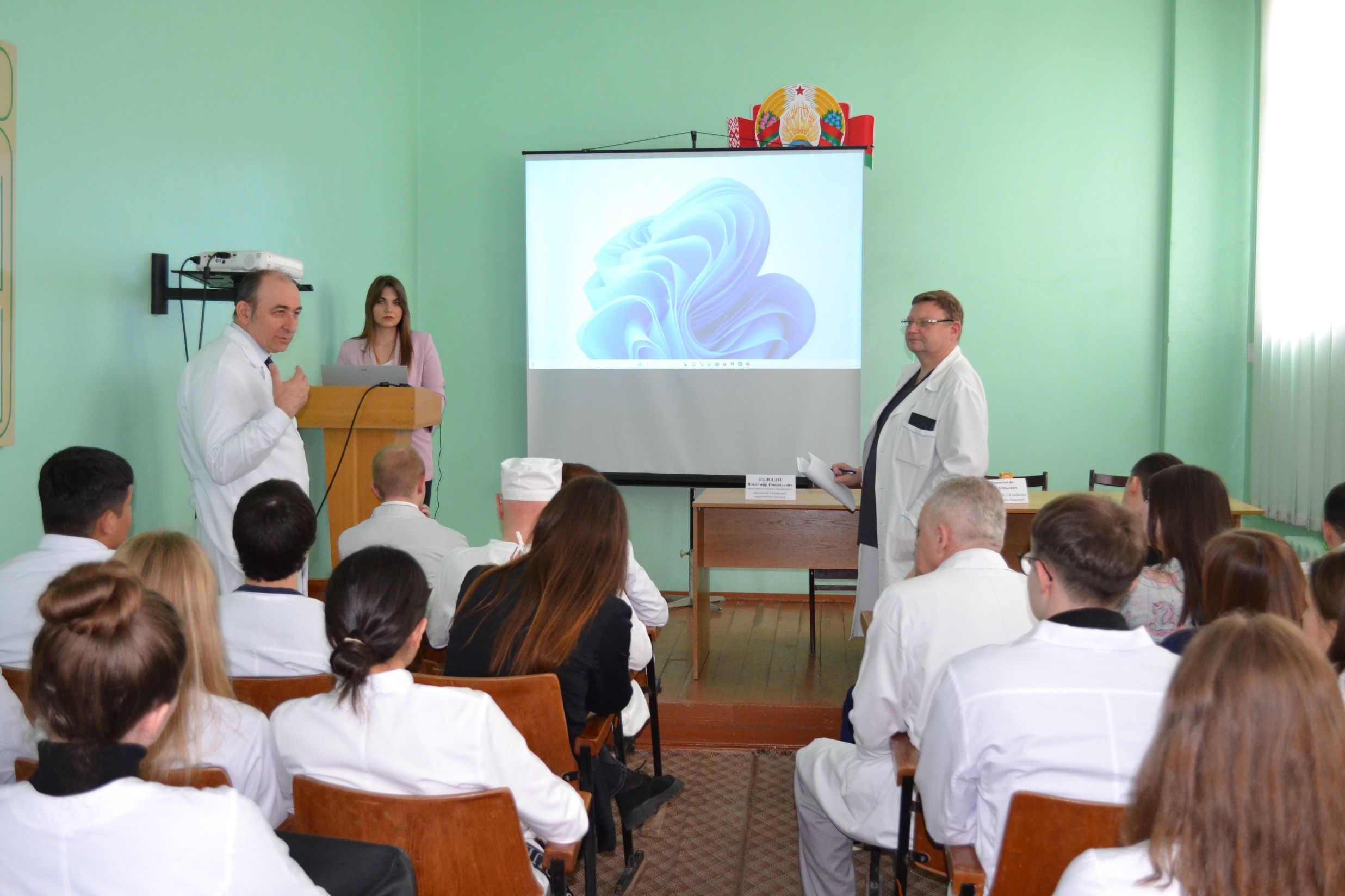 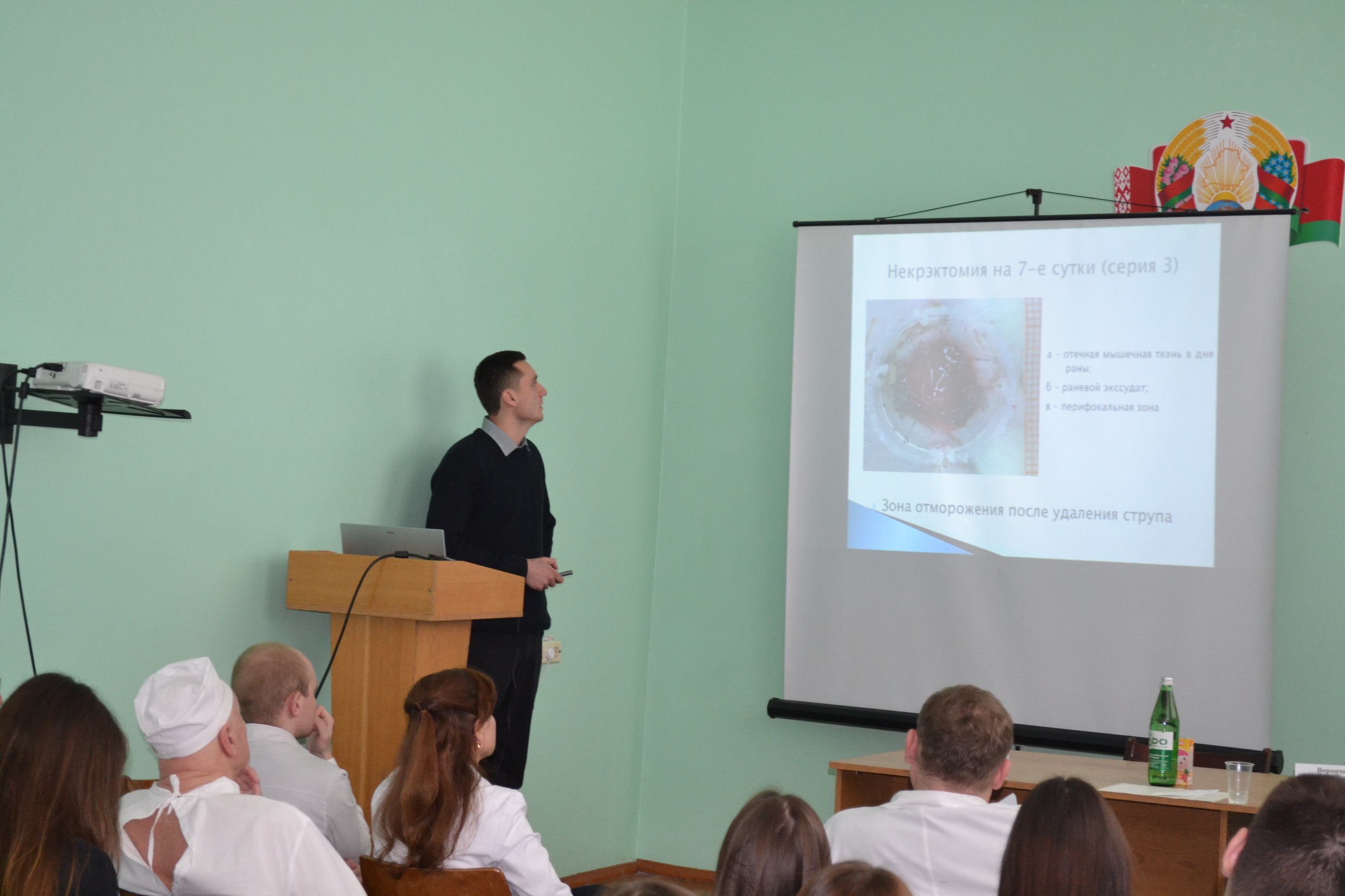 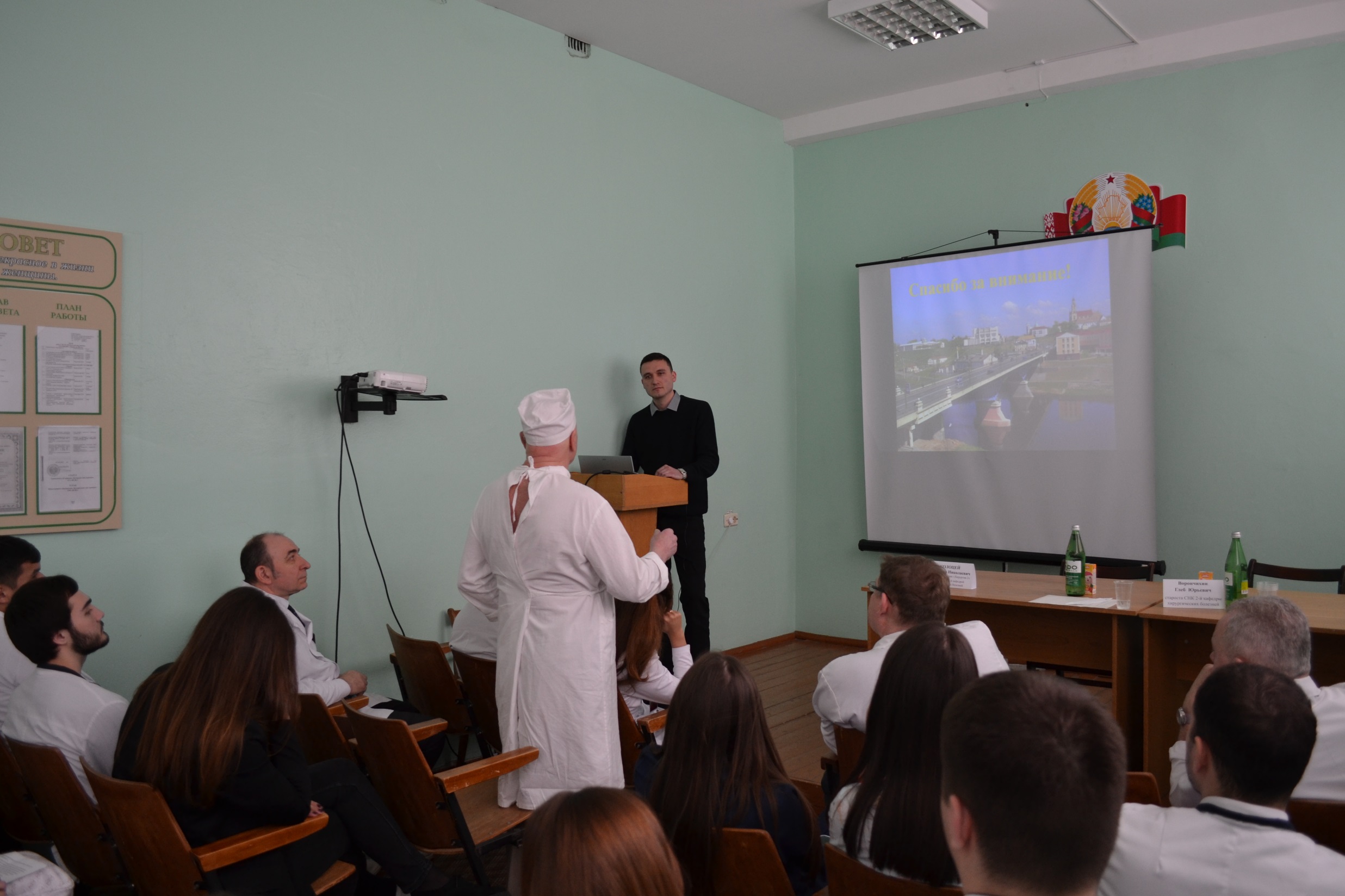 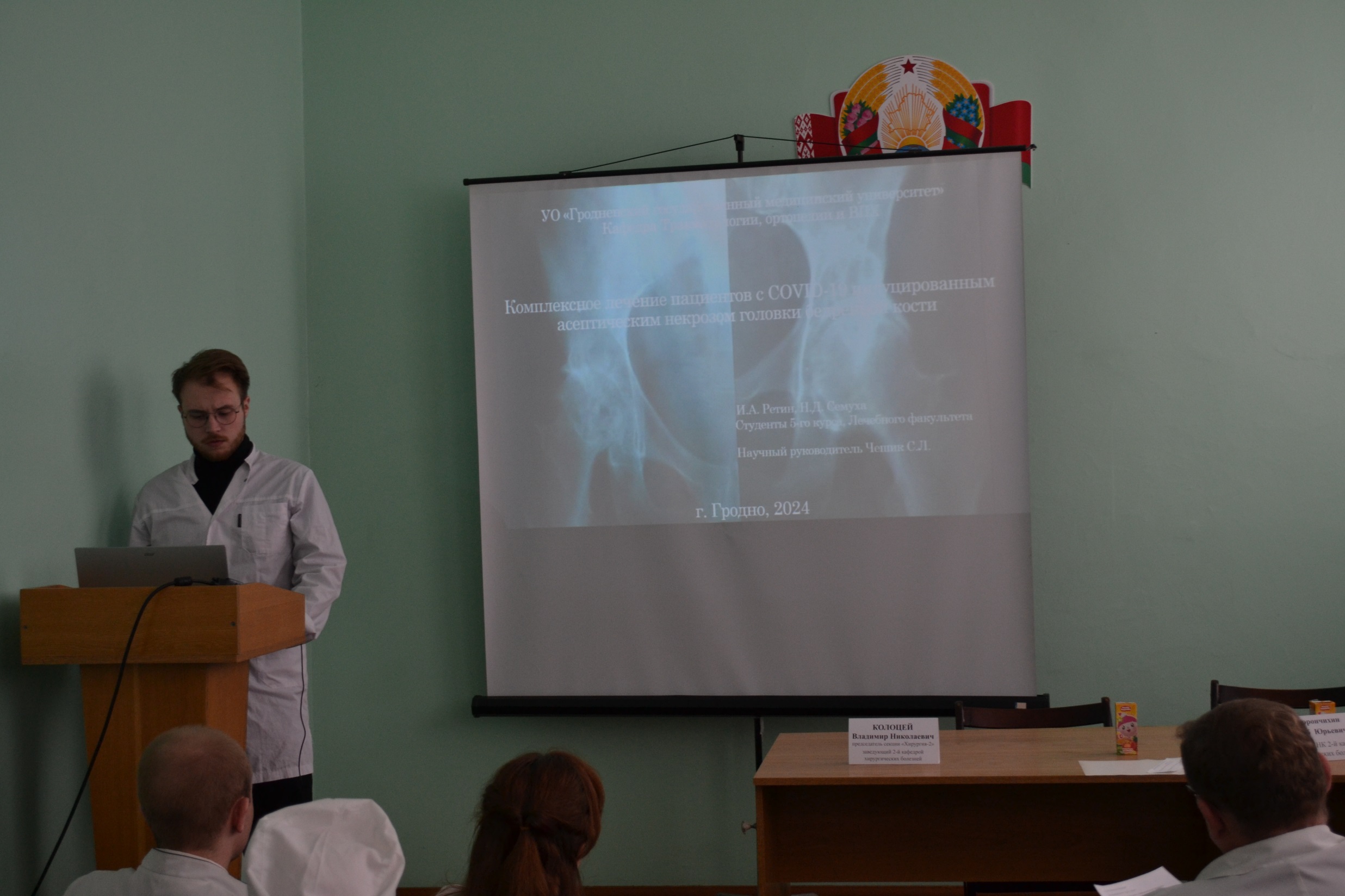 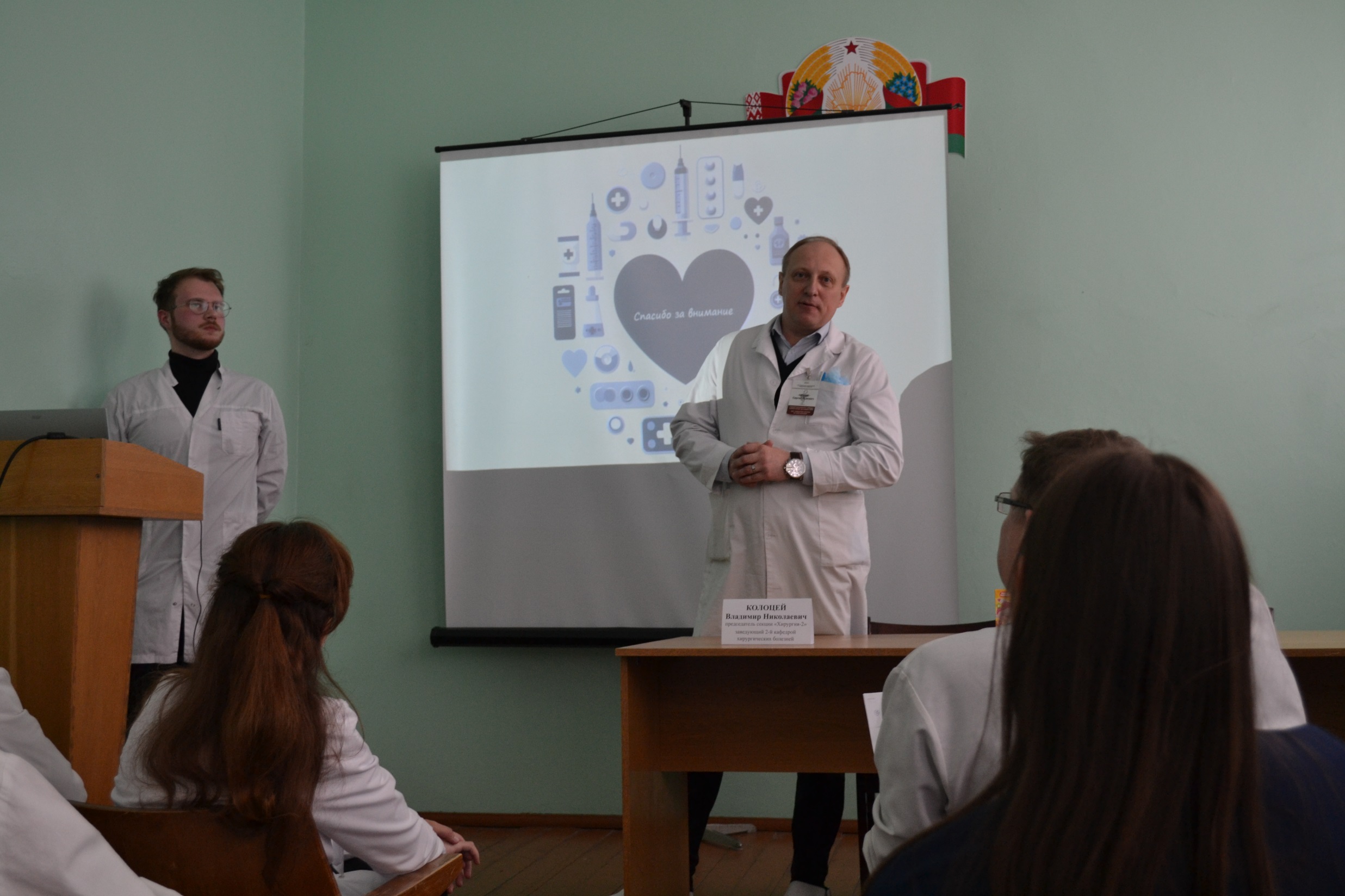 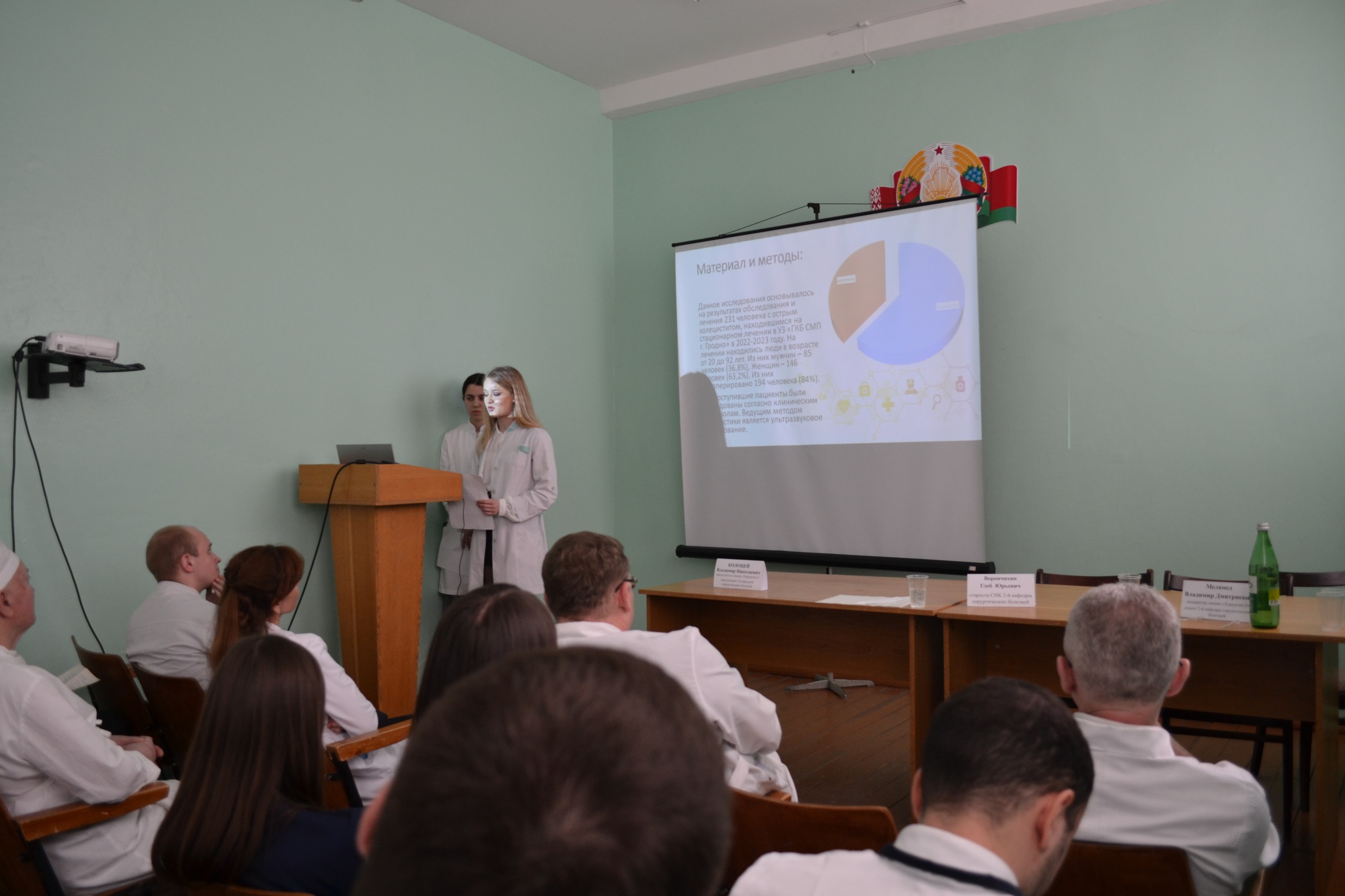 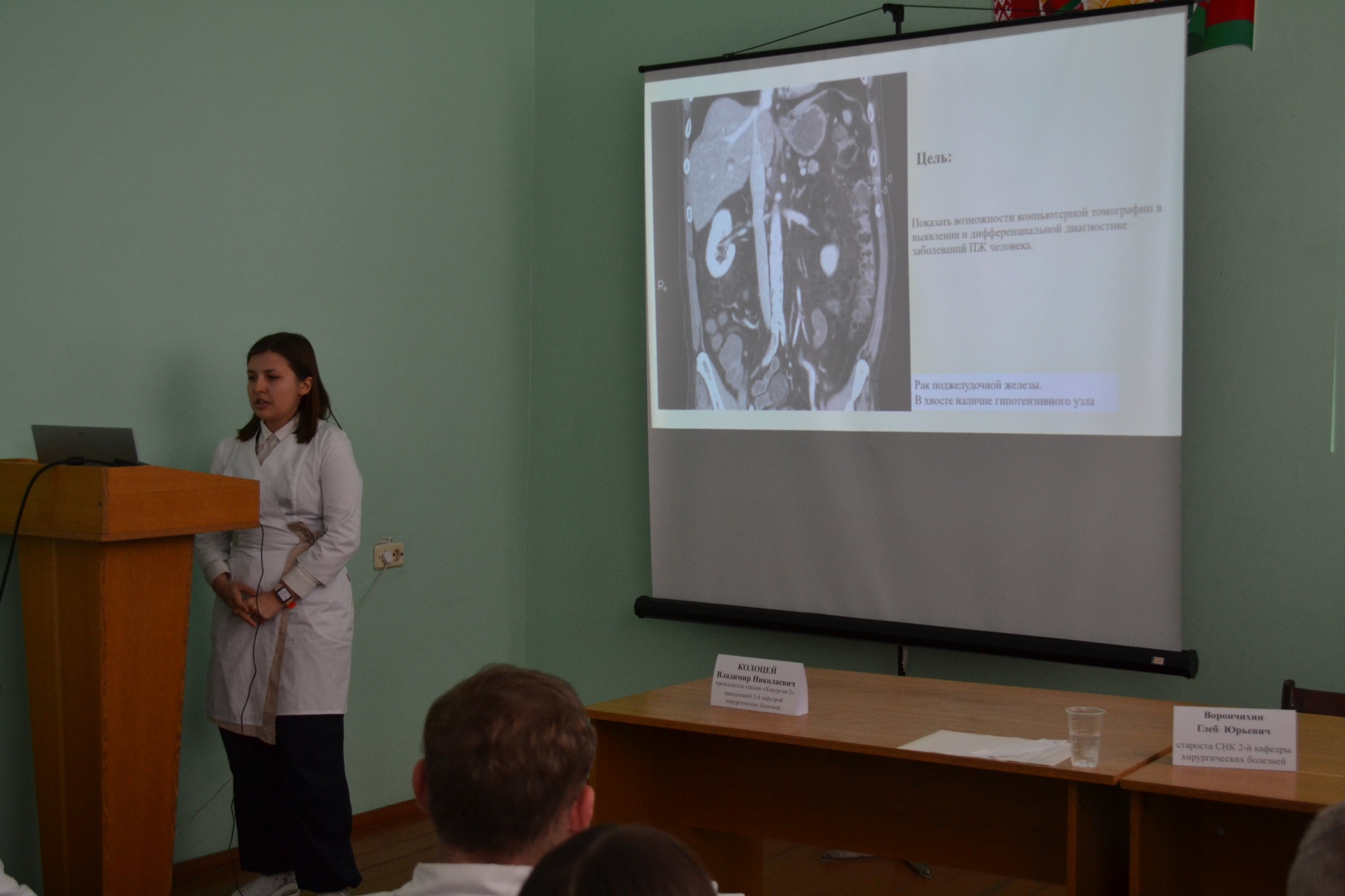 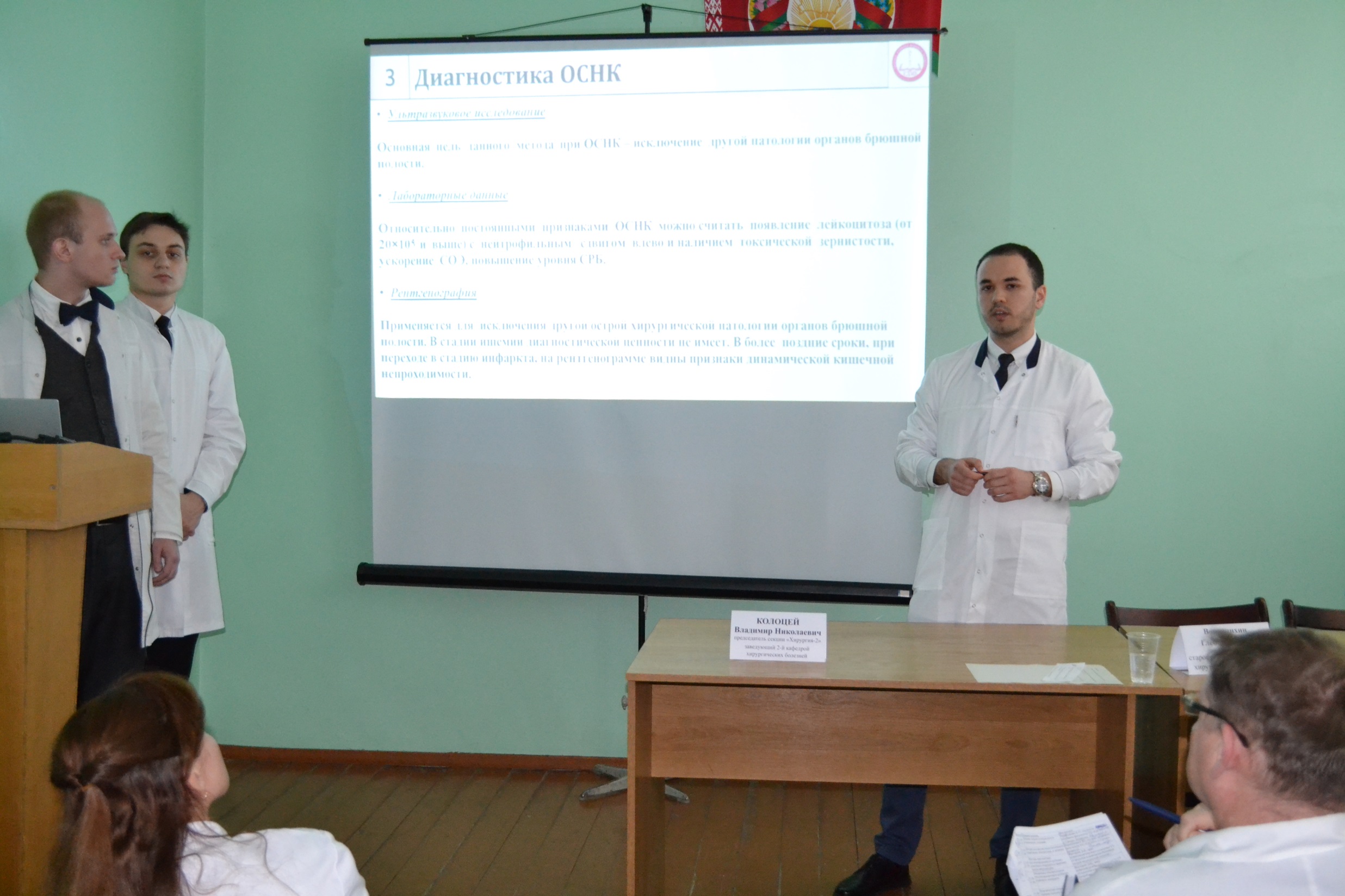 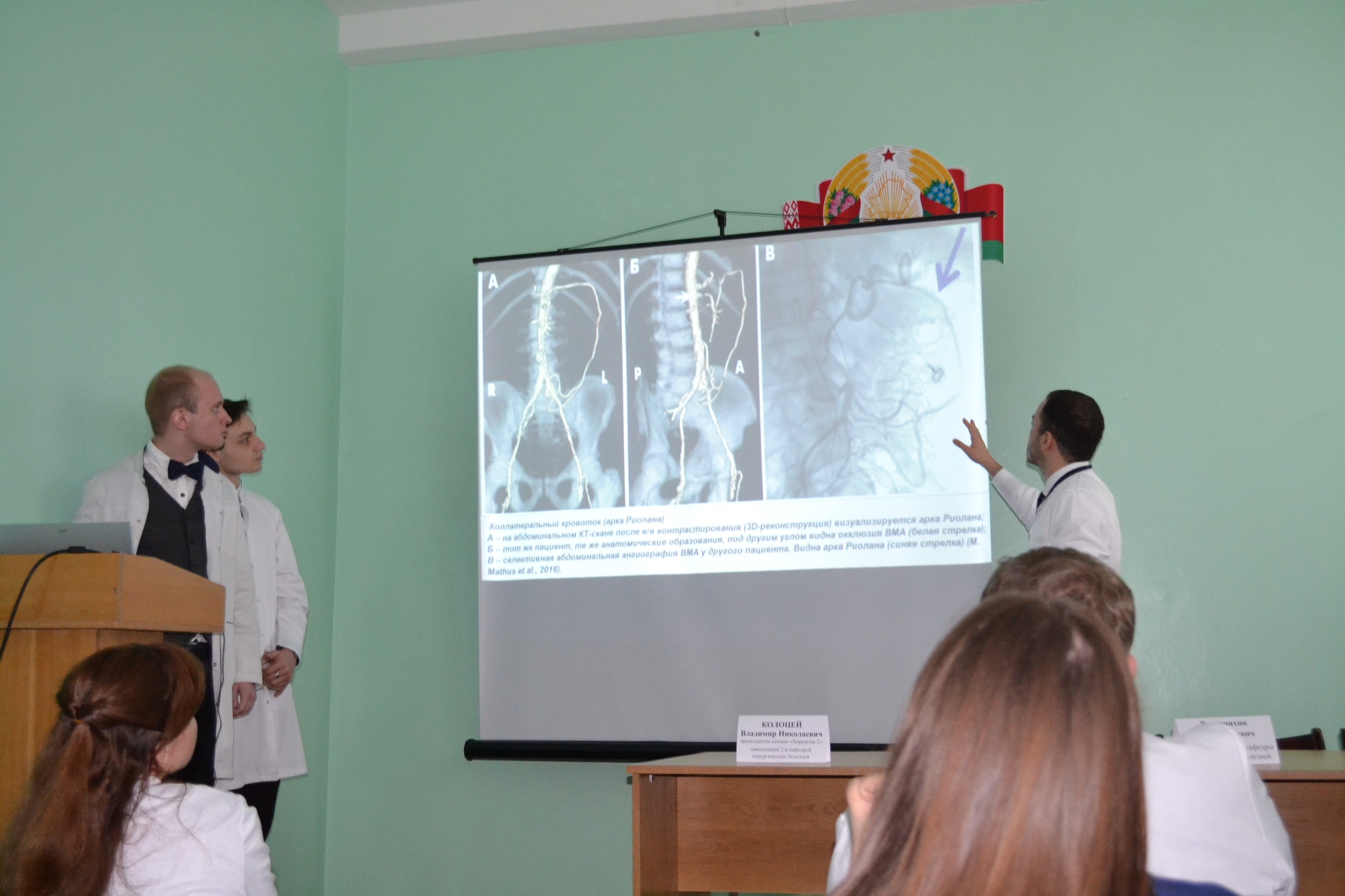 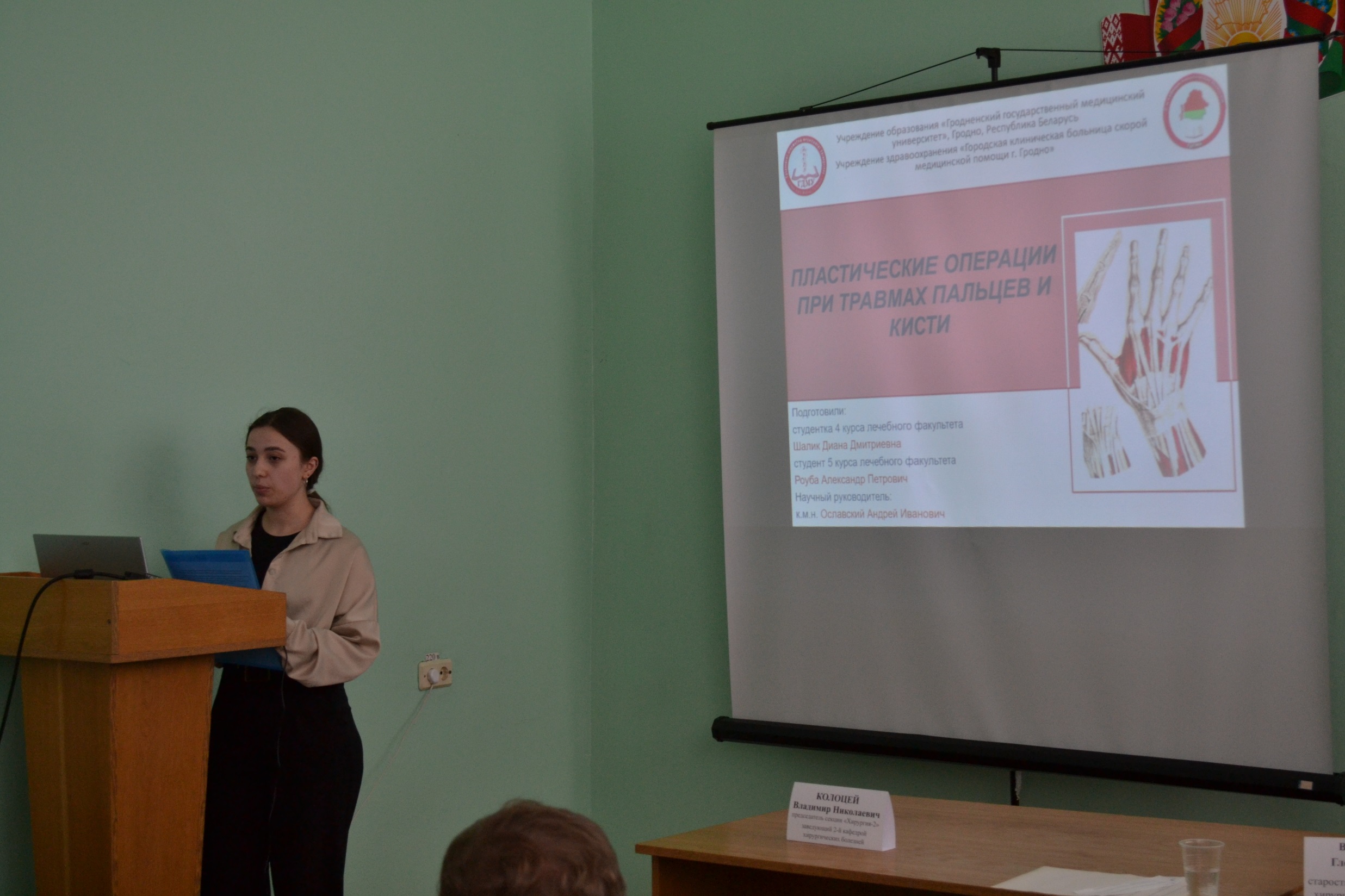 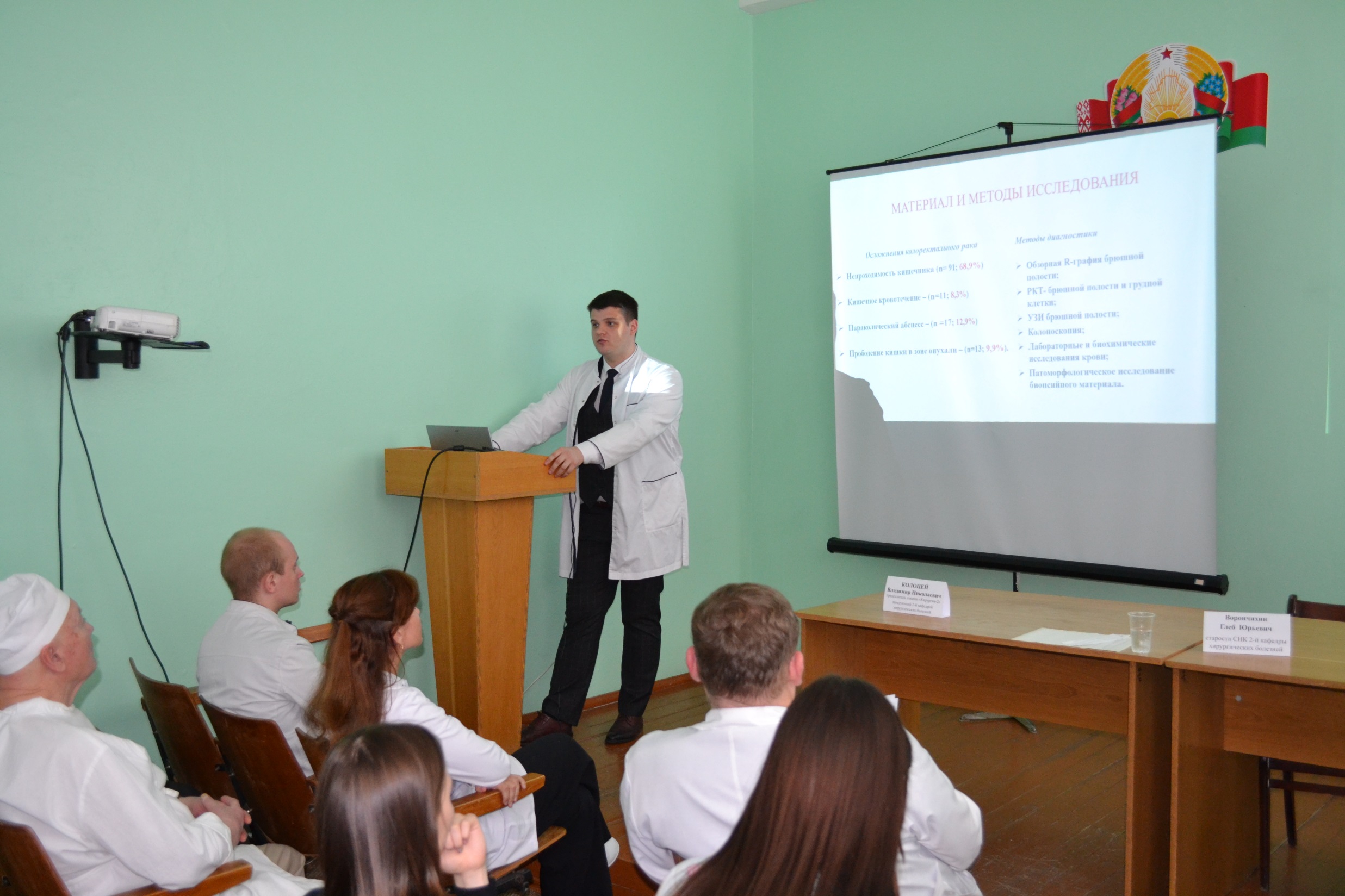 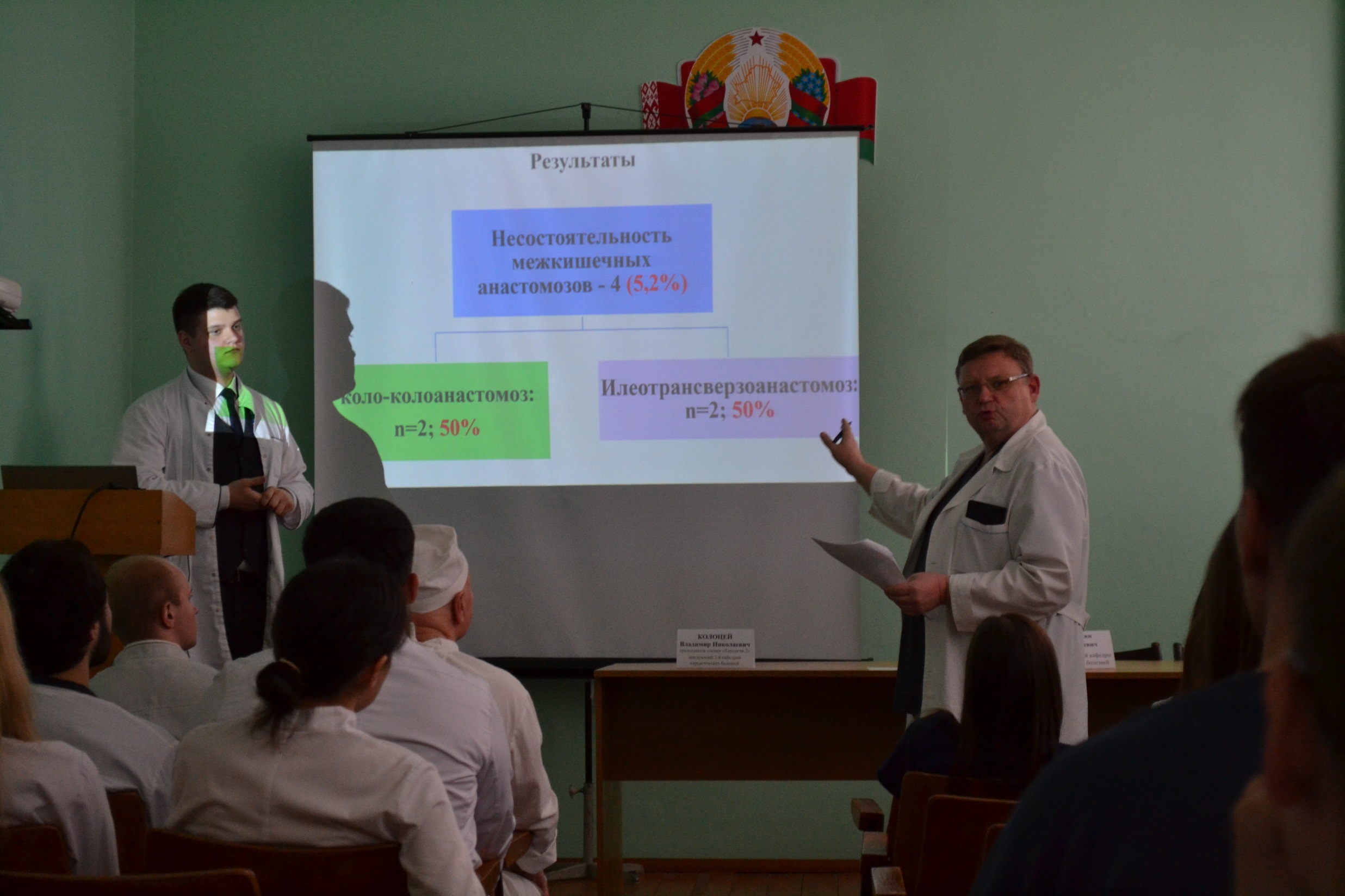 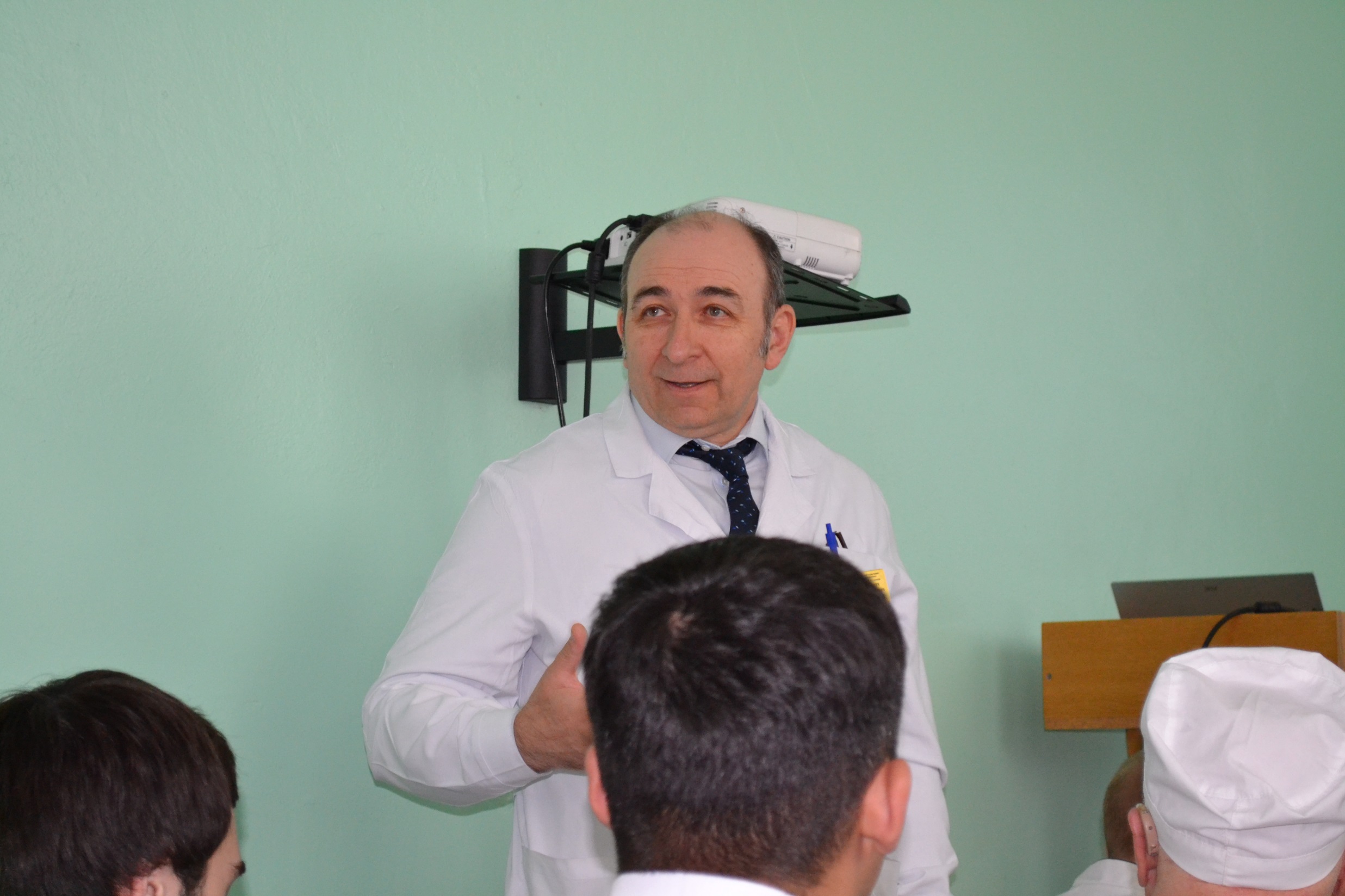 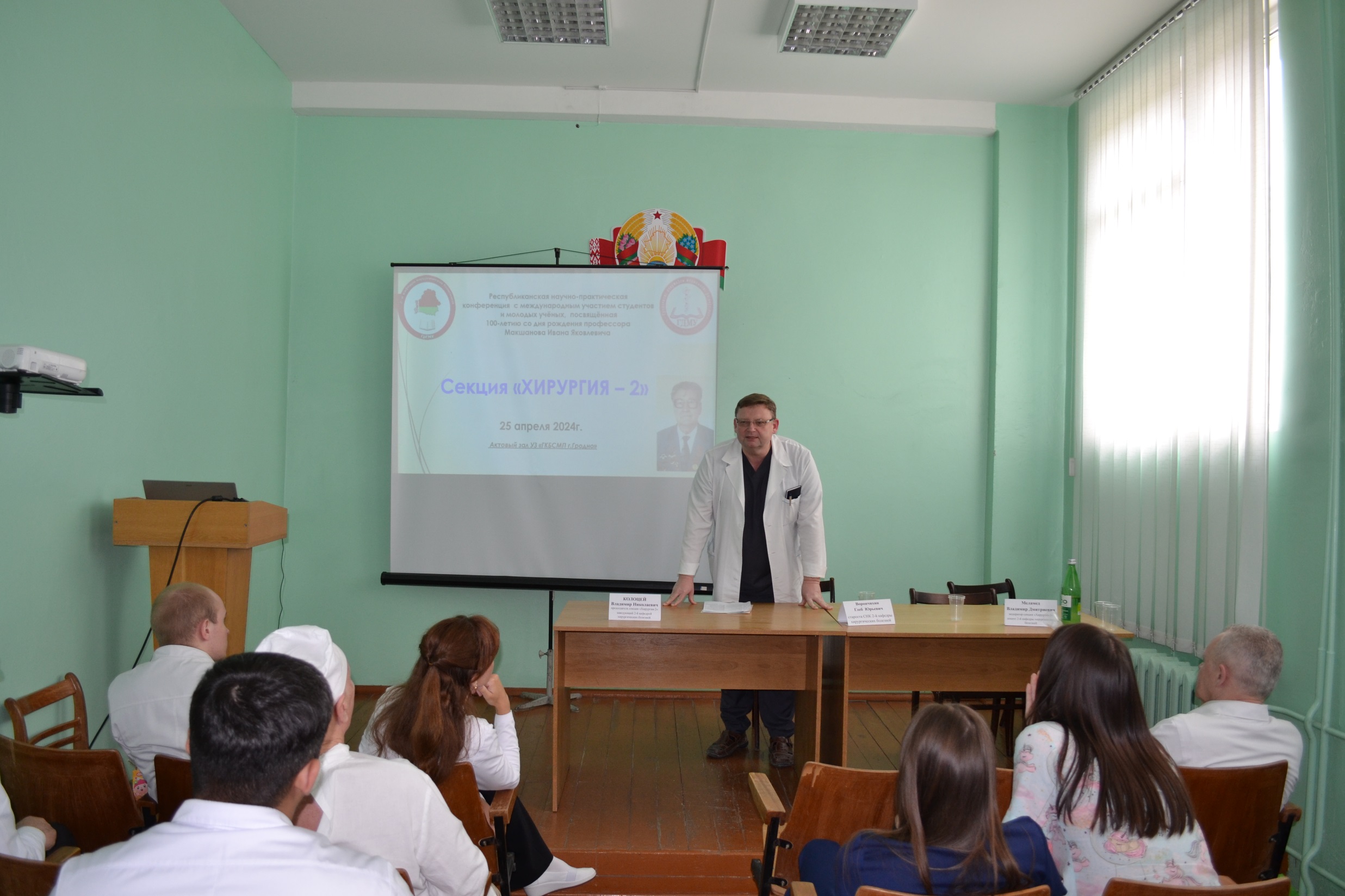 Итоги республиканской конференции студентов и молодых ученых 25 апреля 2024 г.
Секция № 19 «ХИРУРГИЯ-2»Награжденные:Диплом 1 степени1. Мисюк Валерий Андреевич, Ворончихин Глеб Юрьевич, Эль Азами Эль Хасани Идрис;2. Тарасевич Максим Александрович, Гайко Диана Витальевна. Диплом 2 степени 1.  Шалик Диана Дмитриевна, Роуба Александр Петрович;2. Шамрук Дарья Дмитриевна.  Диплом 3 степени 1. Алепко Александр Владимирович;2. Черивханова Камиля Темирбулатовна, Доста Юлия Андреевна.